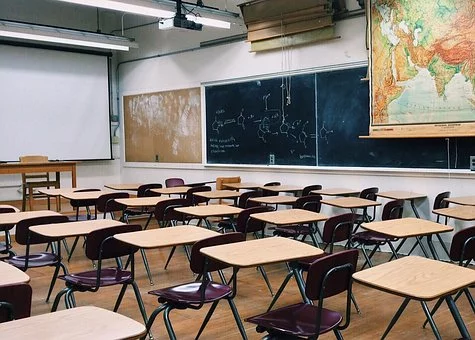 Educación de calidad
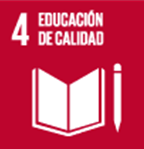 [Speaker Notes: Image from Pixabay https://pixabay.com/de/photos/klassenzimmer-schule-bildung-lernen-2093744/]
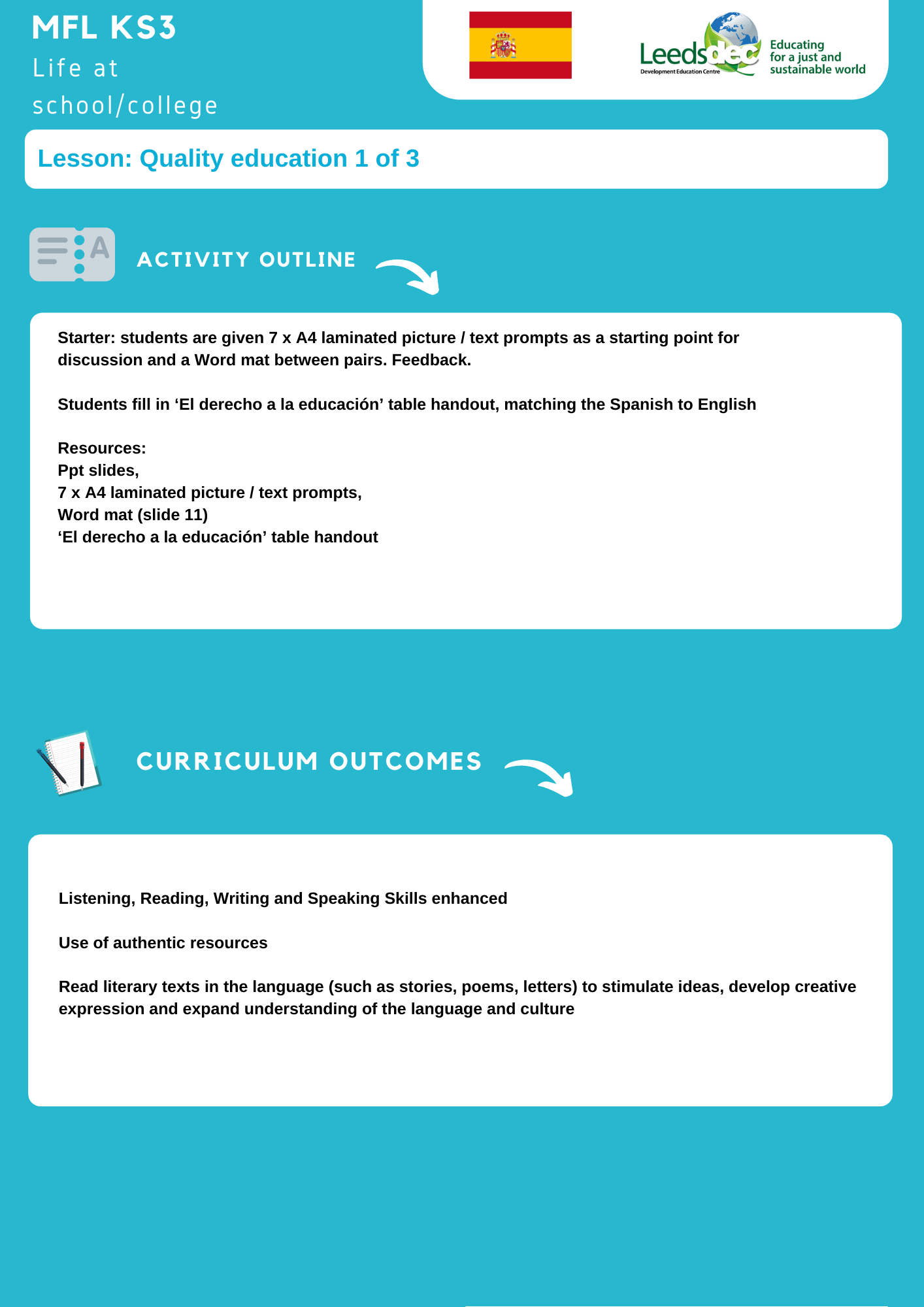 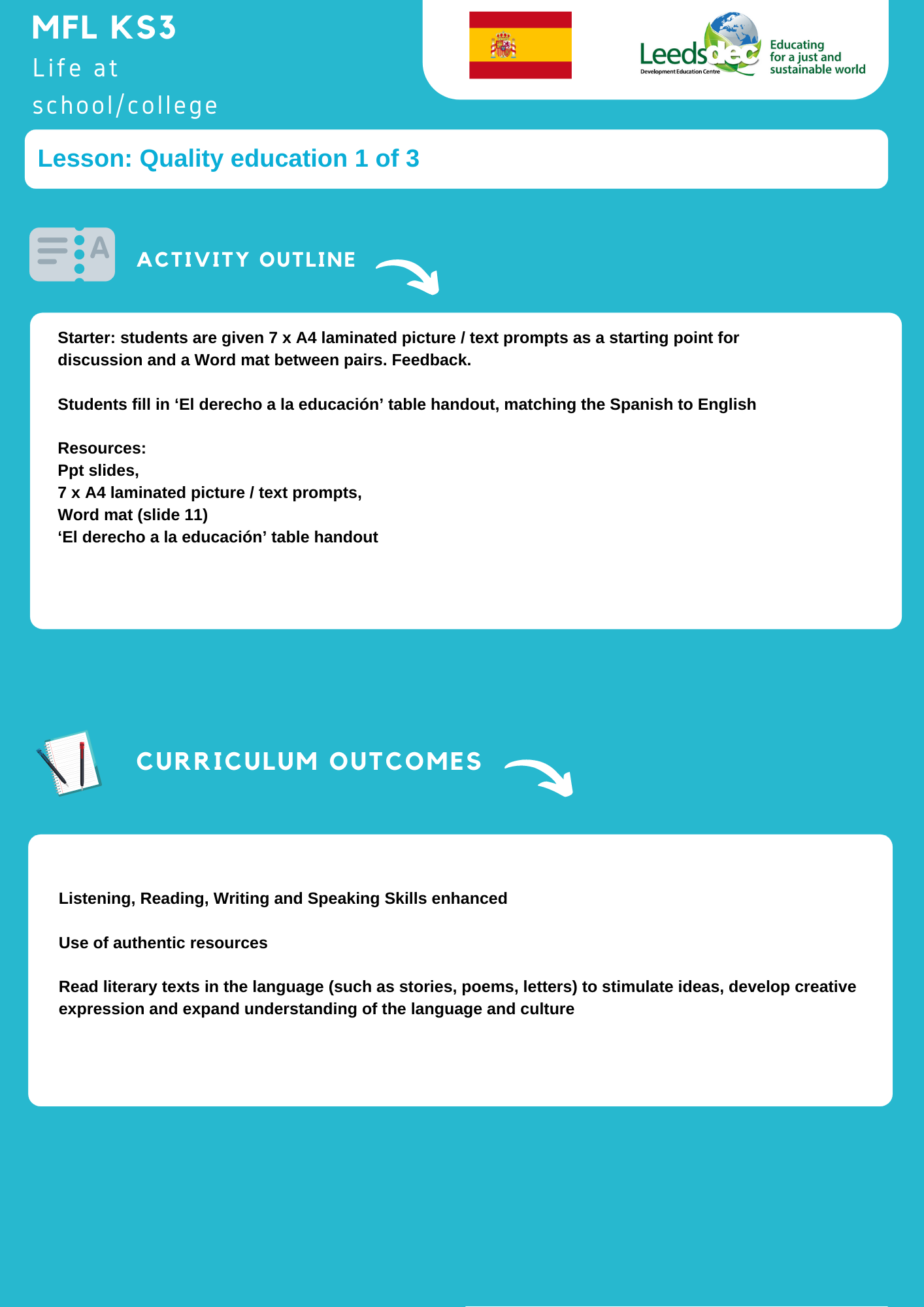 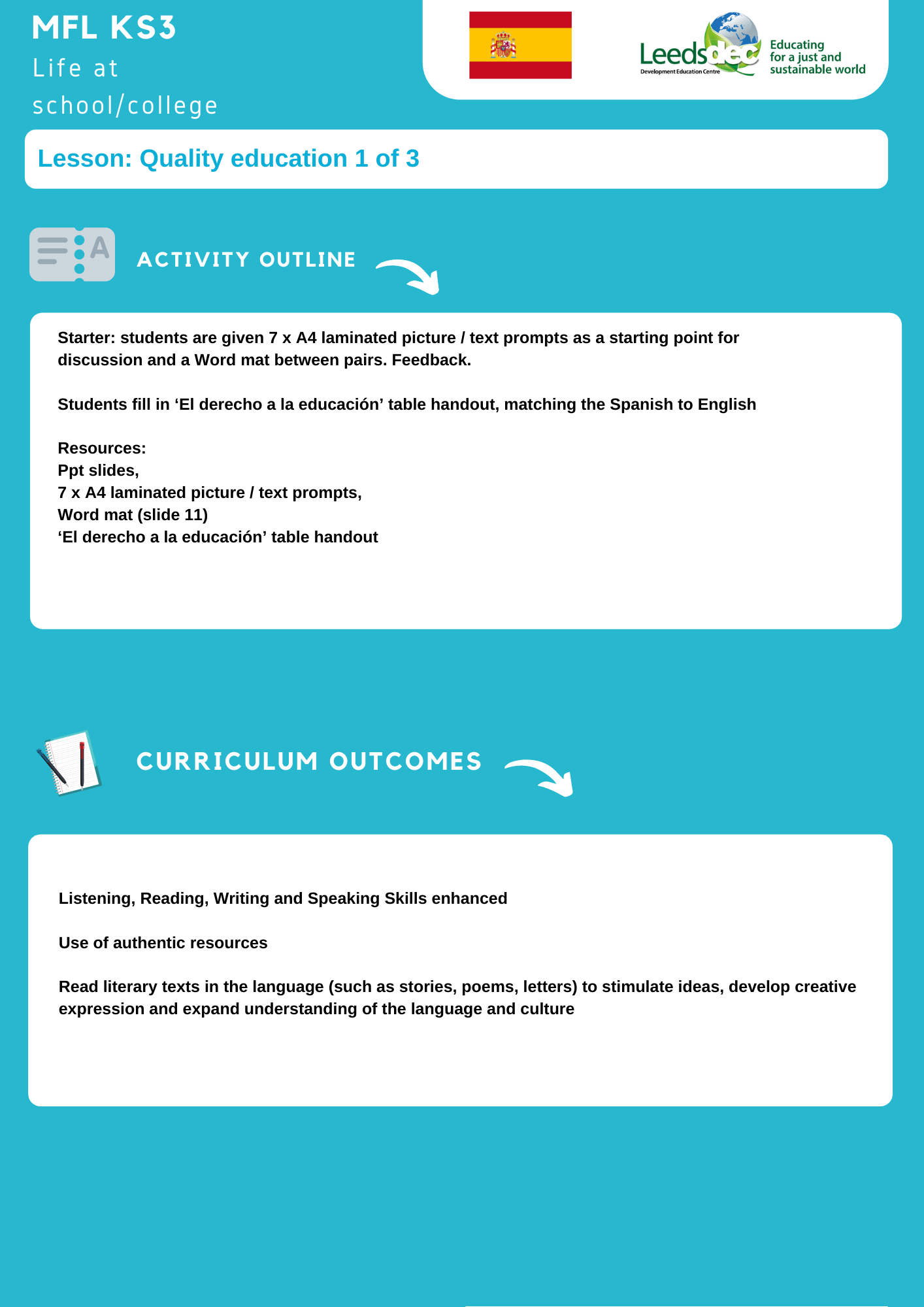 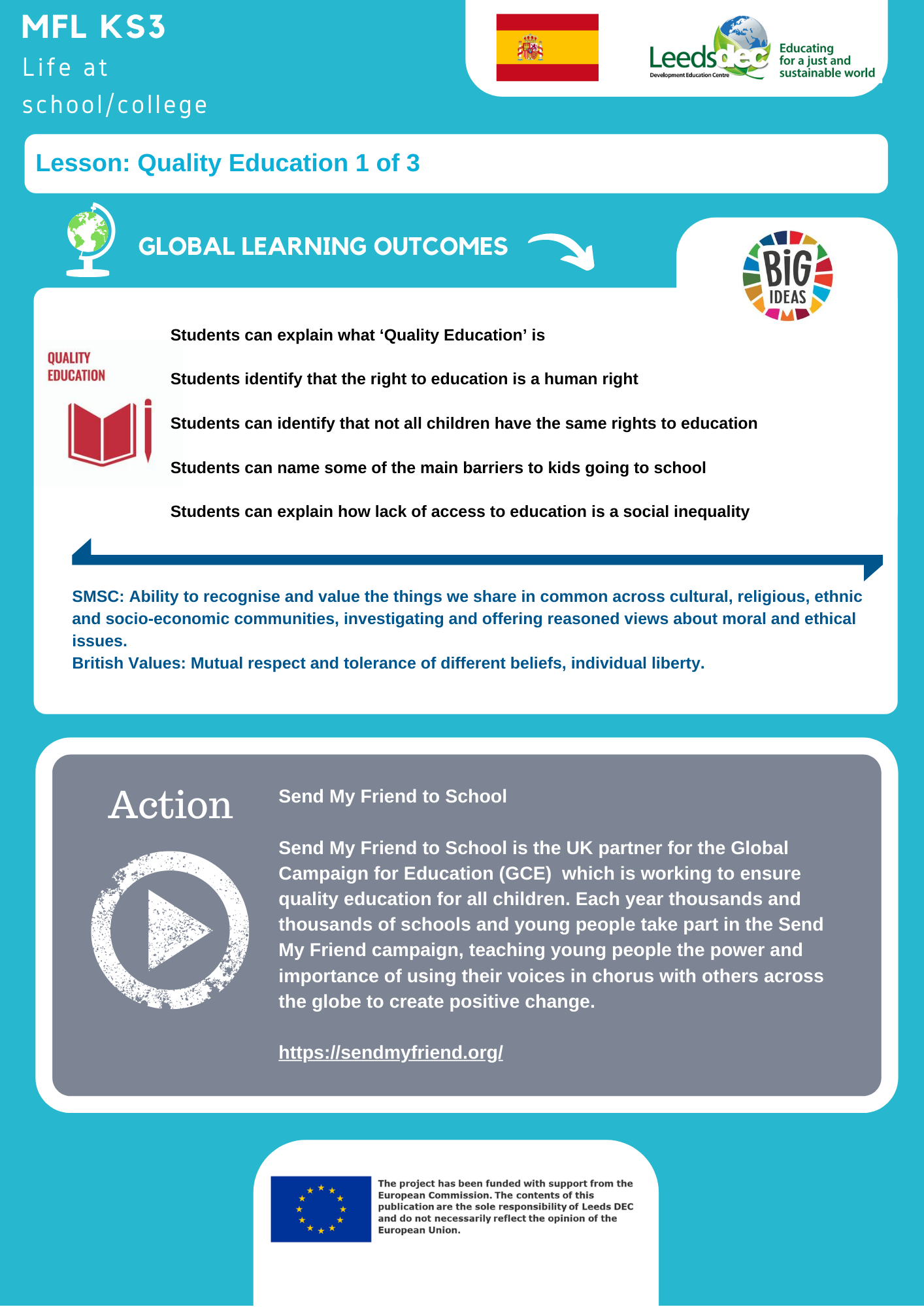 Punto de partida – discusión en parejas-
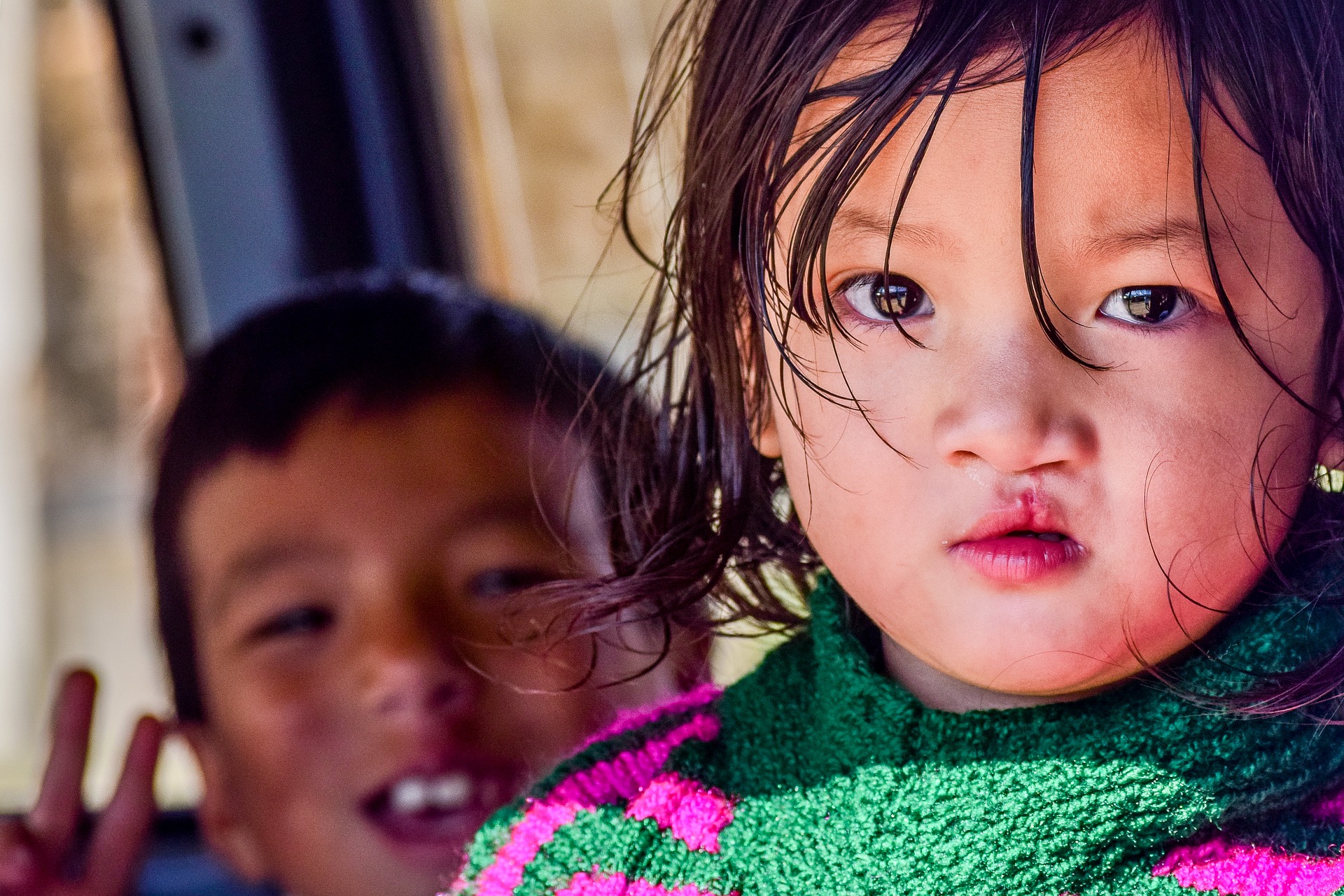 Todavía son muchas las niñas y las mujeres que se ven frenadas por las normas sociales y las prácticas escolares tradicionales que repercuten en sus derechos y oportunidades en materia de educación. No obstante, sabemos que la educación de estas* significa la inversión más potente en aras de nuestro futuro colectivo.
*estas = these (in this instance,
the girls / women.)
[Speaker Notes: 7 x a4 laminated picture / text prompts as a starting point for discussion – see also Word mat ( slide 11)
https://es.unesco.org/themes/educacion-igualdad-genero/su-educacion-nuestro-futuro]
Punto de partida – discusión en parejas-
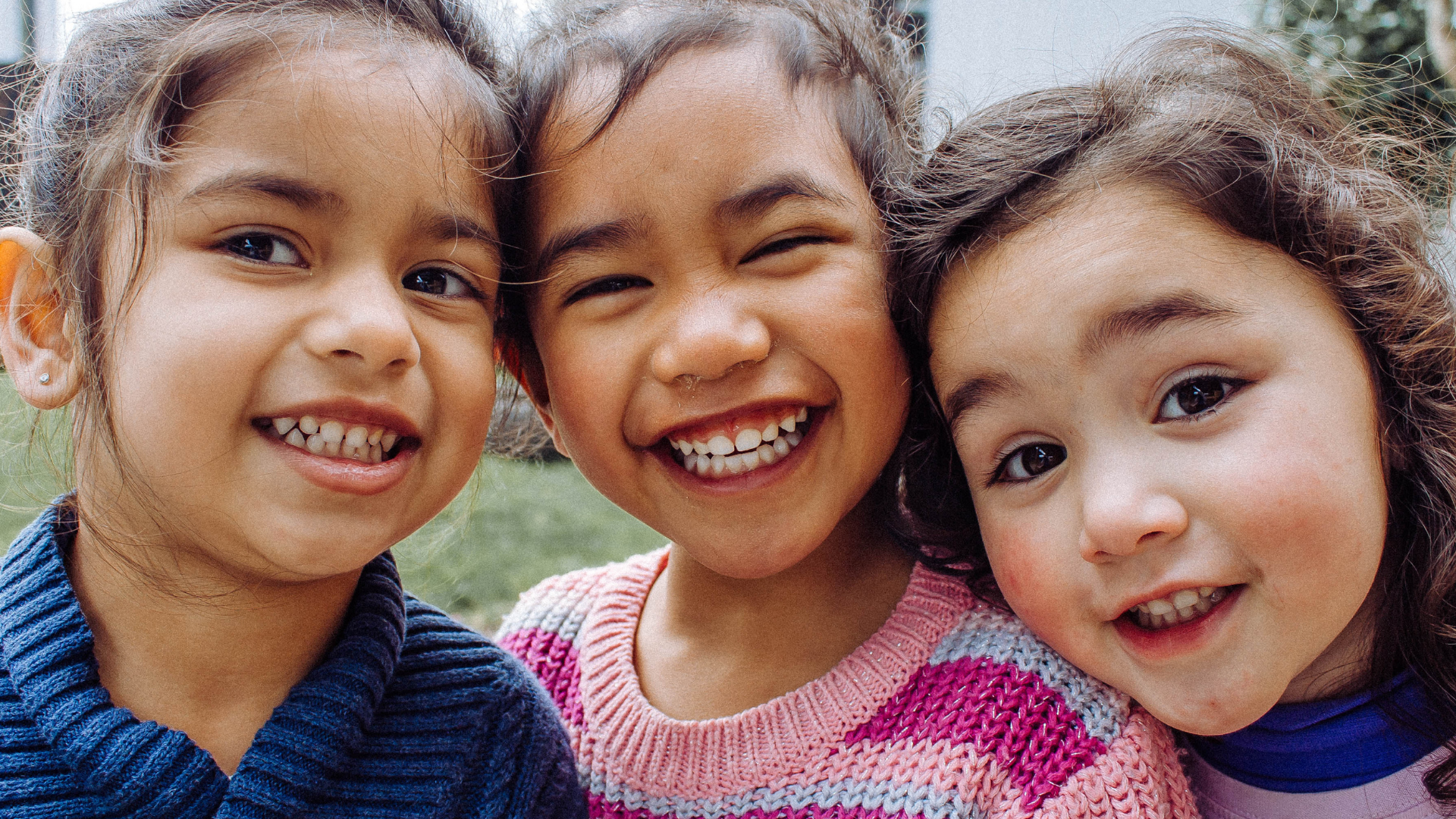 “Ninguna socieded florecerá, ni los acuerdos de paz serán duraderos, si no se empodera a las niñas en la consolidación de la paz y la reconstrucción”
– Irina Bokova
Source: https://es-la.facebook.com/oficinaunescolima/posts/1395598760488915/
[Speaker Notes: https://es-la.facebook.com/oficinaunescolima/posts/1395598760488915/

“Ninguna socieded florecerá, ni los acuerdos de paz serán duraderos, si no se empodera a las niñas en la consolidación de la paz y la reconstrucción” – Irina Bokova

Photo free from Canva]
Punto de partida – discusión en parejas-
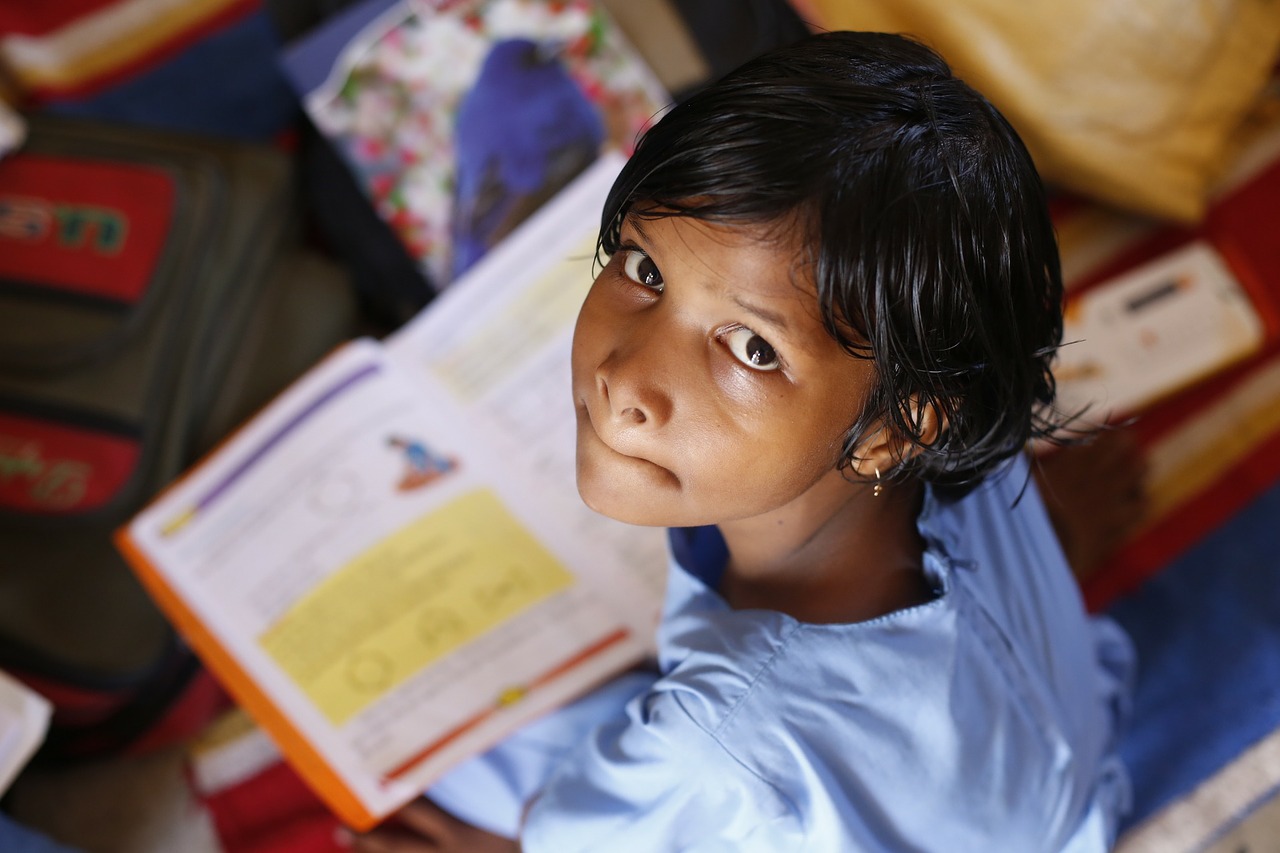 SI TODAS LAS NIÑAS COMPLETARAN LA EDUCACIÓ SECUNDARIA, LAS MUERTES DE NIÑOS MENORES DE 5 AÑOS PEDRÍAN REDUCIRSE A LA MITAD
Source: https://www.facebook.com/unicefenespanol/photos/lo-sab%C3%ADas-si-todas-las-ni%C3%B1as-completaran-su-educaci%C3%B3n-secundaria-en-los-pa%C3%ADses-d/1301103826580844
[Speaker Notes: https://www.facebook.com/unicefenespanol/photos/lo-sab%C3%ADas-si-todas-las-ni%C3%B1as-completaran-su-educaci%C3%B3n-secundaria-en-los-pa%C3%ADses-d/1301103826580844

SI TODAS LAS NIÑAS COMPLETARAN LA EDUCACIÓ SECUNDARIA, LAS MUERTES DE NIÑOS MENORES DE 5 AÑOS PEDRÍAN REDUCIRSE A LA MITAD

Photo taken from Pixabay https://pixabay.com/photos/children-infant-girl-school-306607/]
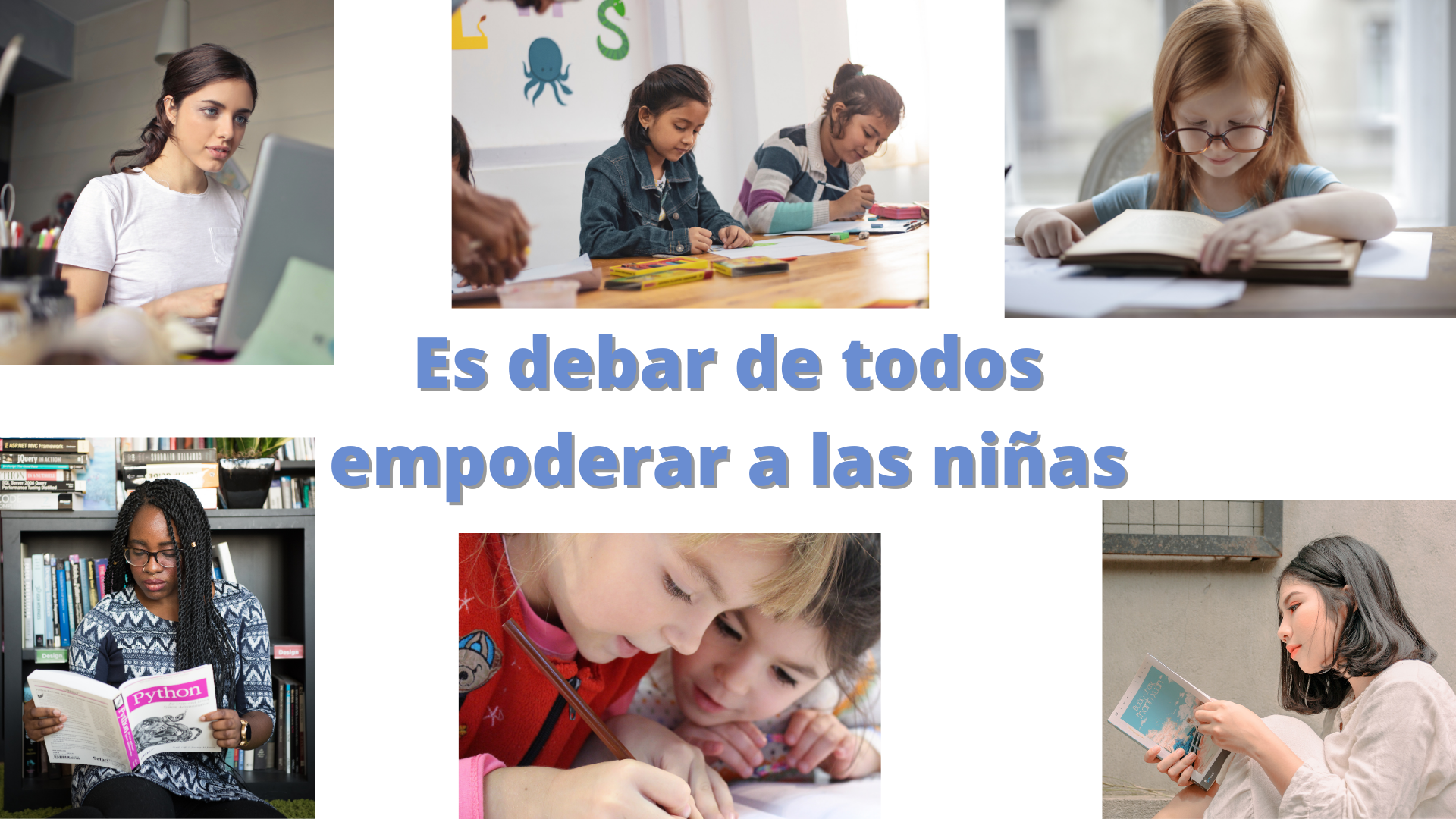 [Speaker Notes: Es debar de todos empoderar a las niñas

Images from Canva]
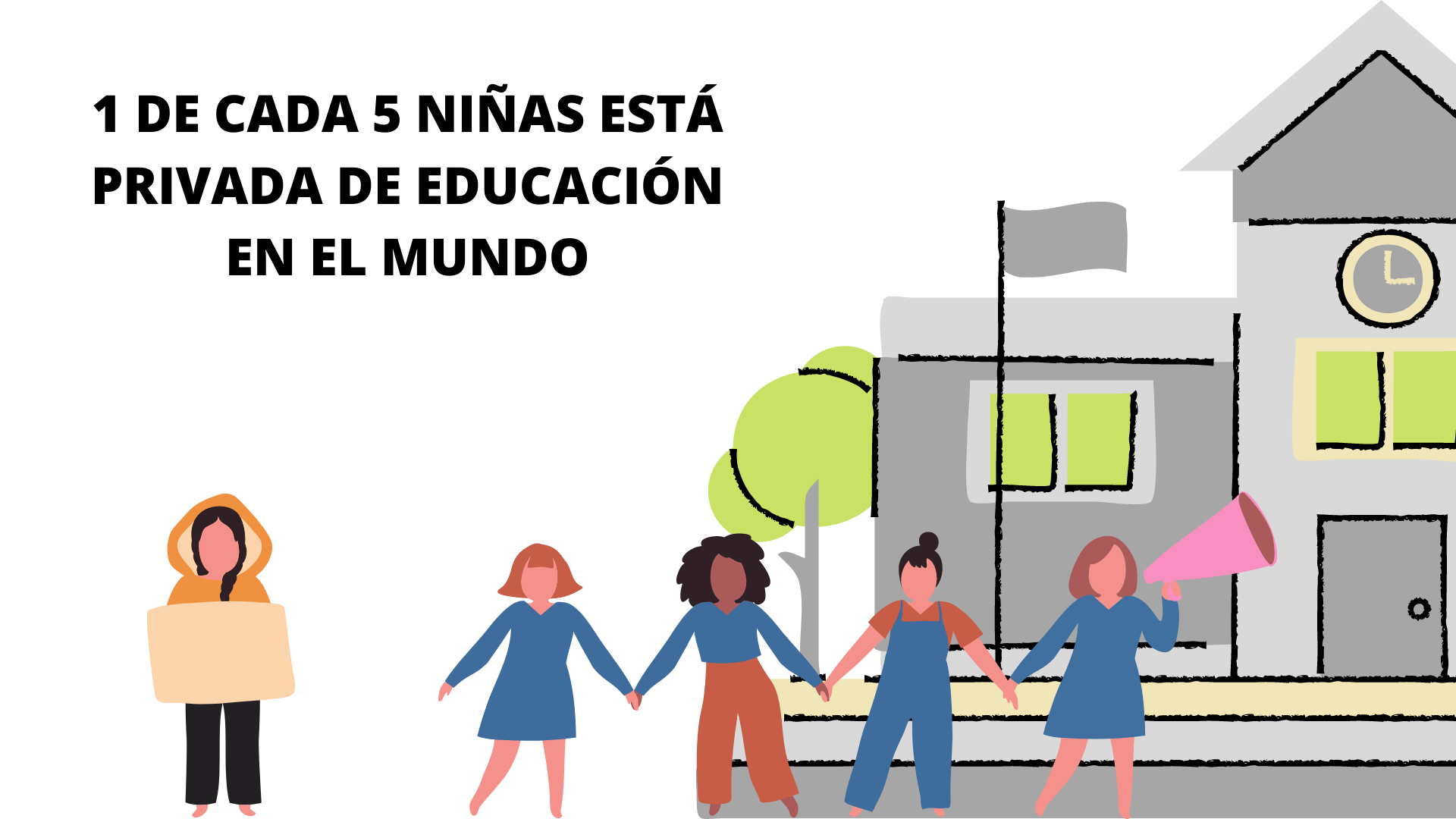 [Speaker Notes: 7 x A4 laminated picture / text prompts as a starting point for discussion – see also Word mat ( slide 11) 

1 DE CADA 5 NIÑAS ESTÁ PRIVADA DE EDUCACIÓN EN EL MUNDO

https://plan-international.org 
Graphics: Canva]
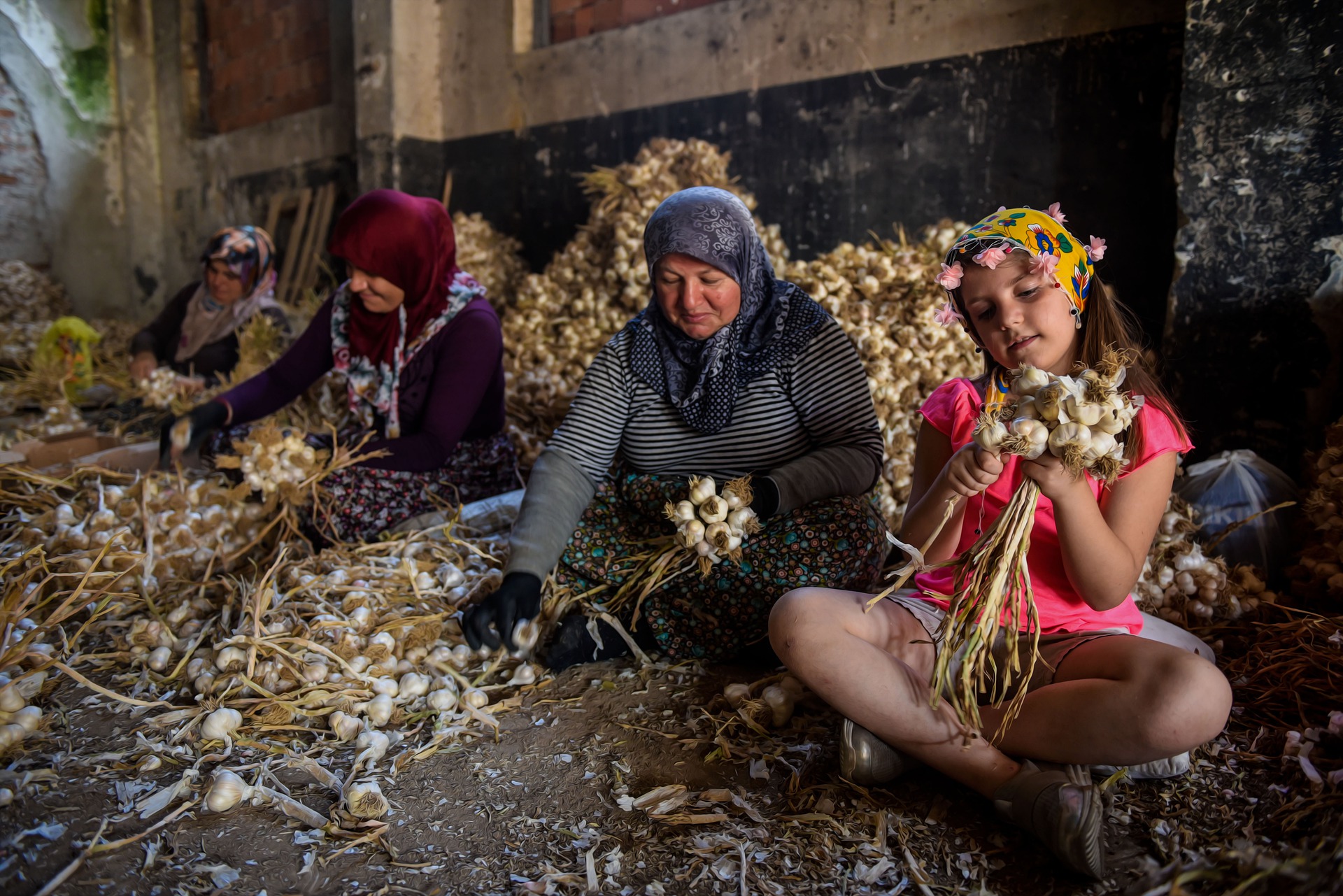 TRABAJO INFANTIL:116 MILLONES DE NIÑAS EN EL MUNDO SON EXPLOTADAS
[Speaker Notes: 7 x A4 laminated picture / text prompts as a starting point for discussion – see also Word mat ( slide 11) 

TRABAJO INFANTIL: 116 MILLONES DE NIÑAS EN EL MUNDO SON EXPLOTADAS

Photo taken from pixabay https://pixabay.com/photos/old-child-nature-grandmother-girl-4373221/]
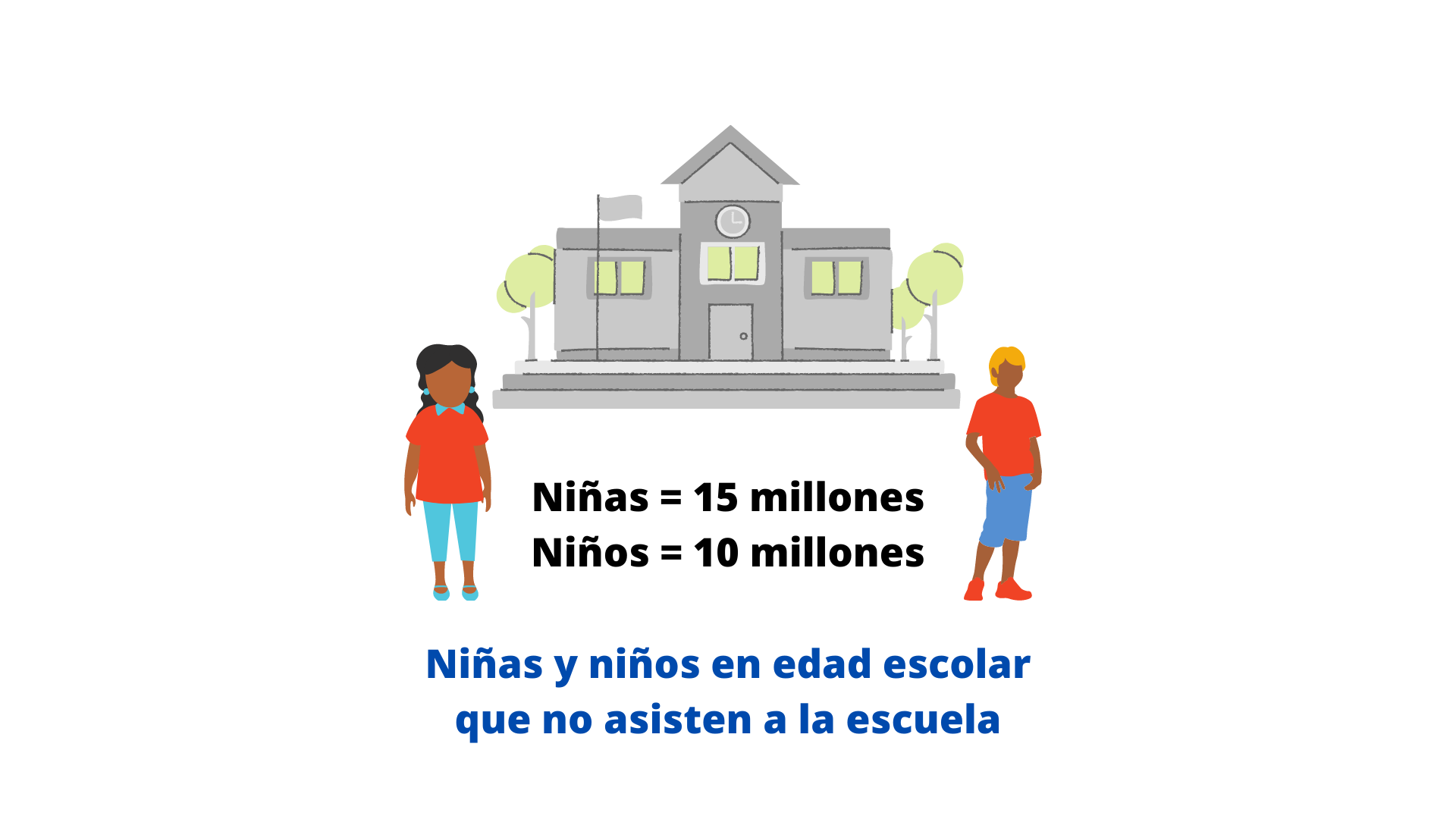 [Speaker Notes: 7 x A4 laminated picture / text prompts as a starting point for discussion – see also Word mat ( slide 11) 

Niñas = 15 millones
Niños = 10 millones

Niñas y niños en edad escolar que no asisten a la escuela

Graphics: Canva]
Word Mat
[Speaker Notes: *Word mat to go with poster activity as support and in place of a dictionary]
El derecho a la educación
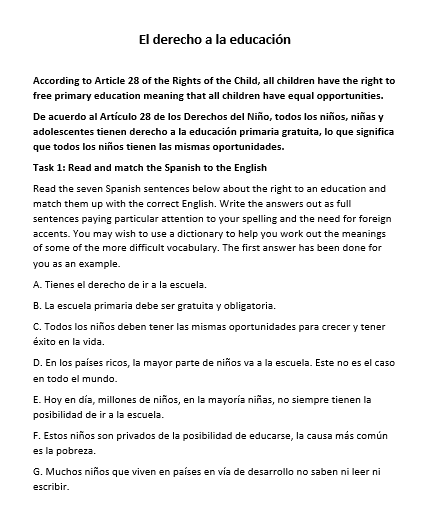 [Speaker Notes: Word document task]
El derecho a la educación
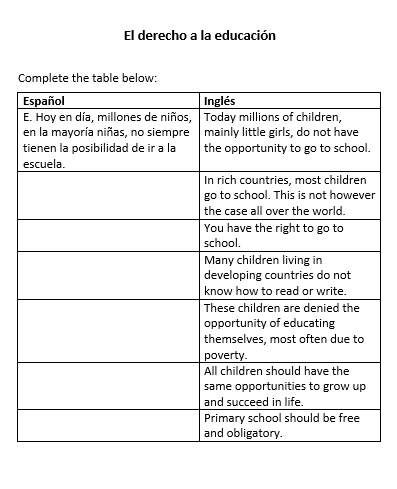 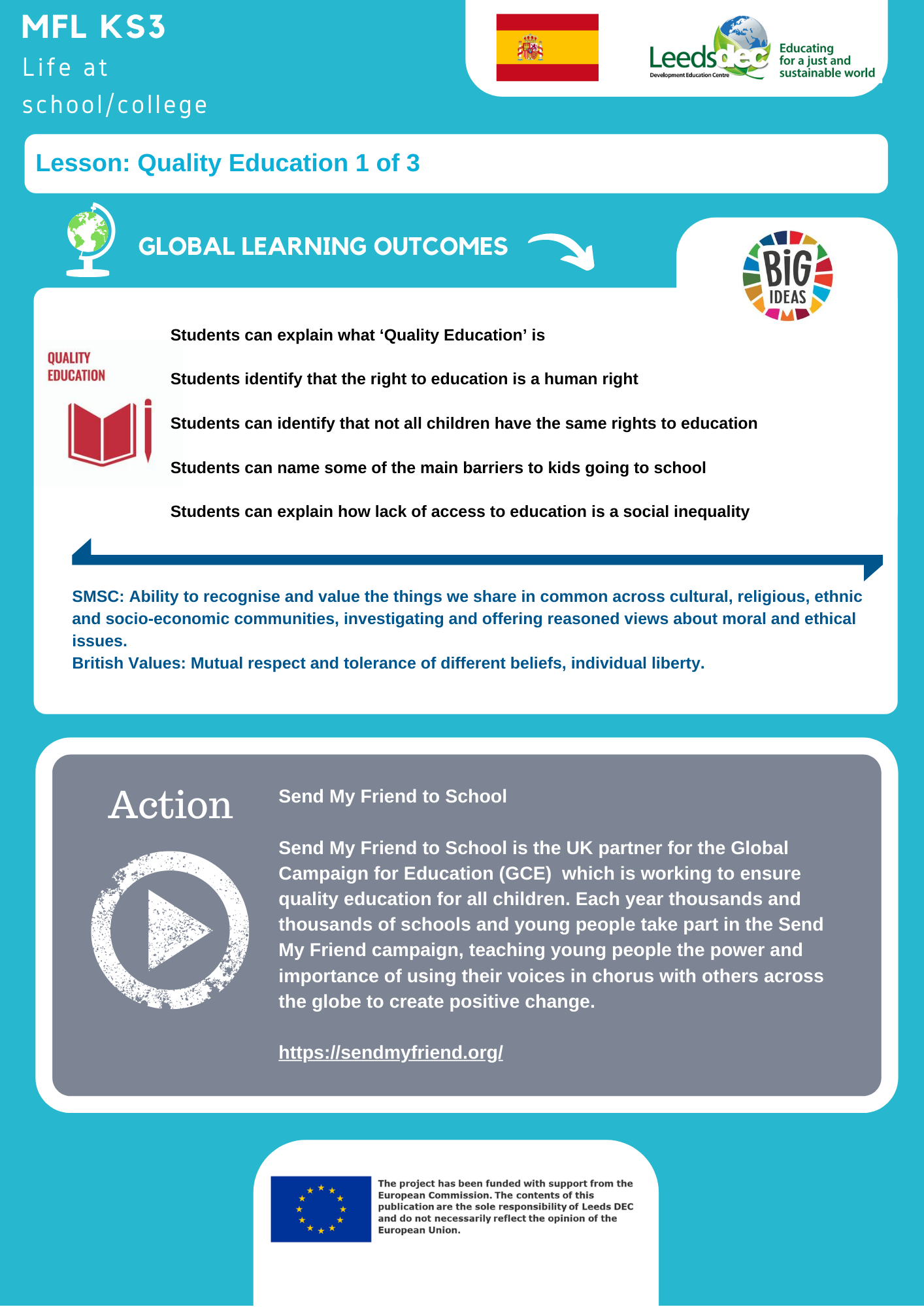 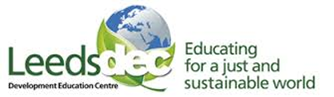 World Class Teaching project has been funded with support from the European Commission. The contents of these actions are the sole responsibility of the contractor and can in no way be taken to reflect the views of the European Union.
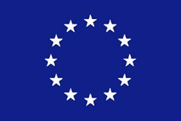